B.Sc. Semester-IV
Core Course-IX (CC-IX)
 Organic Chemistry-III
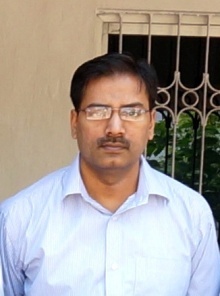 III. Heterocyclic Compounds  
26. Indole : Synthesis and Reactions
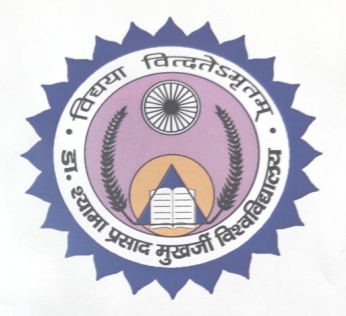 Dr. Rajeev Ranjan
University Department of Chemistry
Dr. Shyama Prasad Mukherjee University, Ranchi
Heterocyclic Compounds                                                                                                           22 Lectures
Classification and nomenclature, Structure, aromaticity in 5-numbered and 6-membered rings containing one heteroatom; Synthesis, reactions and mechanism of substitution reactions of: Furan, Pyrrole (Paal-Knorr synthesis, Knorr pyrrole synthesis, Hantzsch synthesis), Thiophene, Pyridine (Hantzsch synthesis), Pyrimidine, Structure elucidation of indole, Fischer indole synthesis and Madelung synthesis), Structure elucidation of quinoline and isoquinoline, Skraup synthesis, Friedlander’s synthesis, Knorr quinoline synthesis, Doebner- Miller synthesis, Bischler-Napieralski reaction, Pictet-Spengler reaction, Pomeranz-Fritsch reaction  
Derivatives of furan: Furfural and furoic acid.
Coverage:
Indole : Synthesis, Electrophilic Substitution, Bioactive Indoles, Synthesis of a Drug
2
Indoles – Synthesis
Fischer  Indole Synthesis
R1
R1
O
R1
 	R2
H2O
R2
H	or
Lewis acid 
NH3
2
R
NH2
N
N
H
N  H
N  H
Ph
ZnCl2, 170 °C
Ph
N
N
N  H
H
76%
H
H
Ph
Ph
NH
N
H
NH
N  H
3
H
Ph
Ph
Ph
[3,3]
NH2
NH2
NH2  NH2
N	NH
H
H
A protic acid or a Lewis acid can be used to promote the reaction
3
Dr. Rajeev Ranjan
Indoles – Synthesis
Bischler Synthesis
H
Me
O
Me
O
Me
H2O
polyphosphoric
KOH aq.
acid (PPA), 120 °C
N
64% H
N
N
O	CF3
O	CF3
An -arylaminoketone is cyclised under acidic conditions
The reaction also works with acetals of aldehydes
Me
EtO
OEt
Me
(CF3CO)2O,
CF3CO2H, heat
N
N
CF3
O
CF3
93%	O
4
Dr. Rajeev Ranjan
Indoles – Electrophilic Substitution
Nitration of Indoles
O2N
NO2
c-H2SO4, c-HNO3	PhCO2NO2, 0 °C
Me
Me	Me
0 °C
N
35% H
N
84% H
N
H
Polymerisation occurs when there is no substituent at the 2-position
Halogenation is possible, but the products tend to be unstable
Acylation of Indoles
O
O
Me
Me
Ac2O, AcOH, heat
NaOH aq., rt
N
H
N
N
-product!
Me
60%	H
O
Ac2O, AcONa
Ac2O, AcOH, heat
N

O
Me
Acylation occurs at C before N because the N-acylated product does not react
5
Dr. Rajeev Ranjan
Indoles – Electrophilic Substitution
Mannich Reaction
NMe2
CH2O, Me2NH,
H2O, heat 93%
H2O, 0 °C
or AcOH, rt 68%
N
H
N
N
H
NMe2
H2C	NMe2 (preformed) 95%

A very useful reaction for the synthesis of 3-substituted indoles
The product (gramine) can be used to access a variety of other 3-substituted indoles

Synthesis of Tryptophan from Gramine
EtO2C
CO2H
CO2Et
CO2Et
NMe2 EtO2C
Na
NHAc
NaOH aq. then
NH2
NHAc
PhMe, heat
H2SO4, heat
N
H
N
90% H
N
80% H
6
Dr. Rajeev Ranjan
Indoles – Electrophilic Substitution
Synthesis of Other 3-Substituted Indoles from Gramine
MeSO4
NMe3
CN
CN
NaCN aq., 70 °C
N
H
N
N
100% H
H2O
H
H2O
The nitrile group can be modified to give other useful functionality
CN
CO2H
NH2
LiAlH4
acid/base hydrolysis
N
H
N
H
N
H
7
Dr. Rajeev Ranjan
Drugs Containing an Indole
O
H
N
NMe2
N
N  H
H  N
O
S
O	O
N  H
Name: Imitrex
2008 Sales: $0.97 billion  2008 Ranking: 35 branded  Company: GlaxoSmithKline  Disease: Migraine
O
O
Name: Cialis
2008 Sales: $0.56 billion  2008 Ranking: 66 branded  Company: Eli Lilly
Disease: Erectile disfunction
NMe2
O	O
N
S
N
Ph
N
N
N  H
Name: Maxalt
2008 Sales: $0.22 billion  2008 Ranking: 148 branded  Company: Merck
Disease: Migraine
N  H
Name: Relpax
2008 Sales: $0.21 billion  2008 Ranking: 151 branded  Company: Pfizer
Disease: Migraine
8
Dr. Rajeev Ranjan
Indoles – Bioactive Indoles
O
H
Me
X
N
CO2H
NMe2
H
O	O
H  NH2
S
MeNH
N
H
tryptophan
N
H
sumatriptan
N
H
X = OH  X = NEt2
lysergic acid
lysergic acid diethyamide (LSD)
Tryptophan is one of the essential amino acids and a constituent of most proteins
Sumatriptan (Imigran®, GSK) is a drug used to treat migraine and works as an agonist  for 5-HT receptors for in the CNS
LSD is a potent psychoactive compound which is prepared from lysergic acid, an  alkaloid natural product of the ergot fungus
NH2
HO
N
H
5-hydroxytryptamine (serotonin)
9
Dr. Rajeev Ranjan
Indoles – Synthesis of a Drug
Synthesis of Ondansetron (Zofran®, GSK) using the Fischer Indole Synthesis
O	O
O
O
ZnCl2, heat
H2O
NH
N
H
NHNH
N  H
2
N
Me
MeI, K CO
2	3
N
Me3N	I
O
O
O
N
Me
N  H
Me2NH.HCl, CH2O
then MeI
N
Me
N
Me
N
Me
Ondansetron is a selective 5-HT antagonist used as an antiemetic in cancer  chemotherapy and radiotherapy
Introduction of the imidazole occurs via the ,-unsaturated ketone resulting from
elimination of the ammonium salt
10
Thank You
Dr. Rajeev Ranjan